Интерактивная игра«Православие  и живопись»
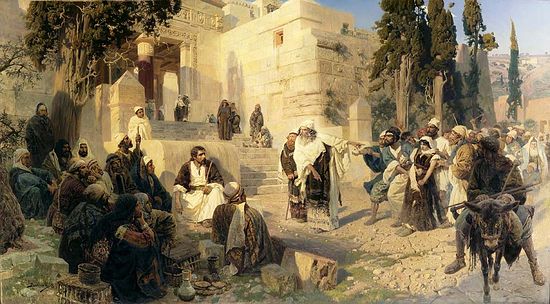 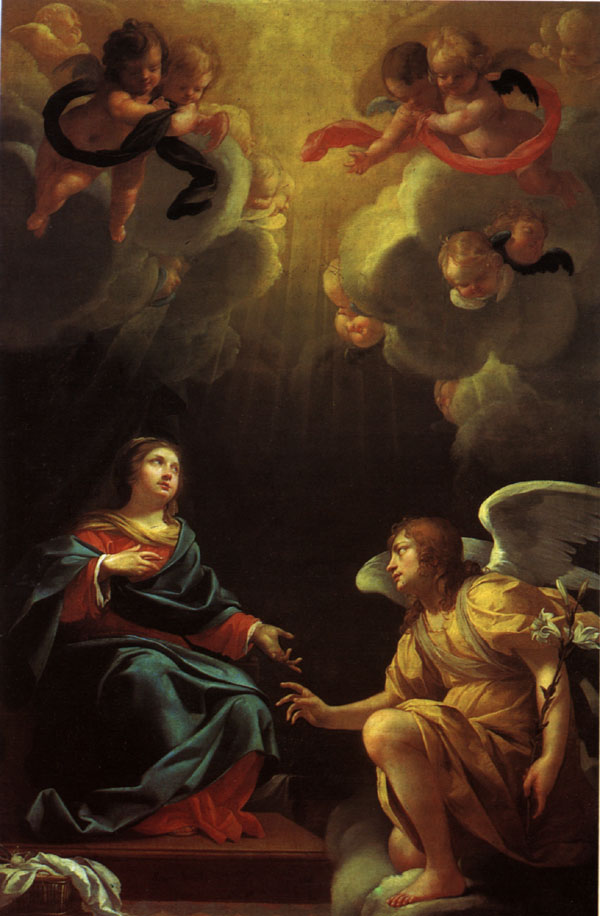 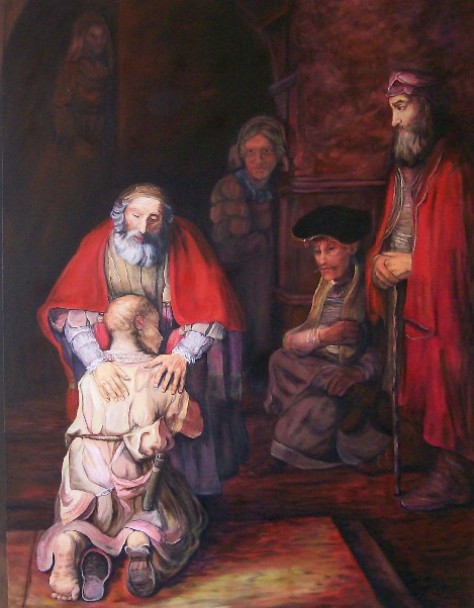 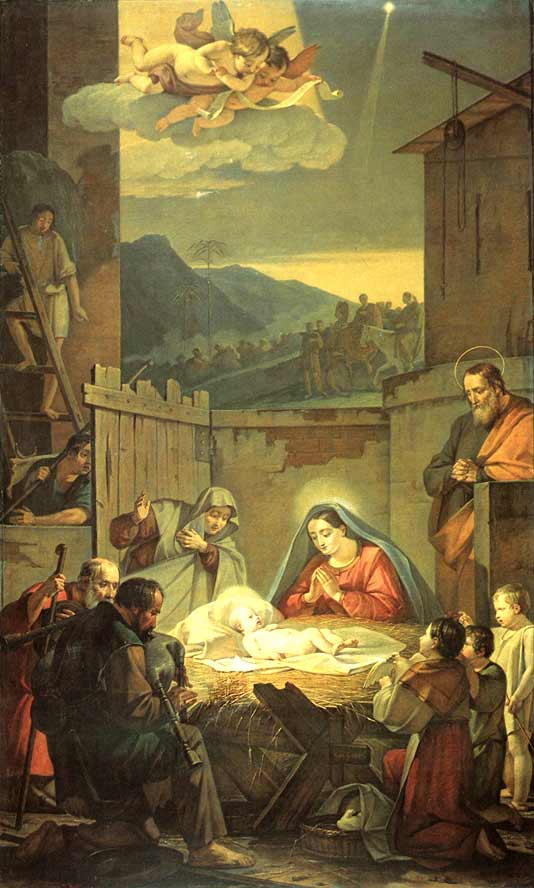 1
2
3
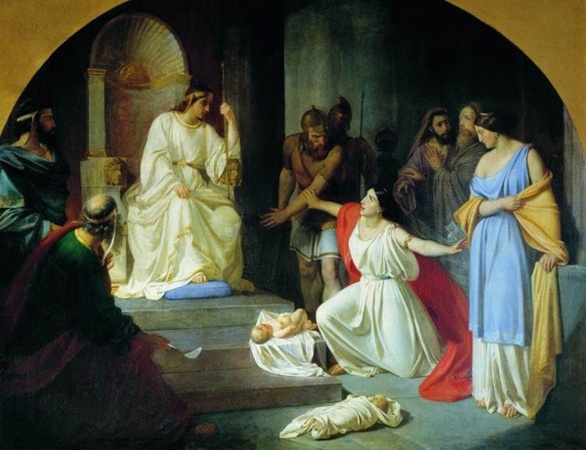 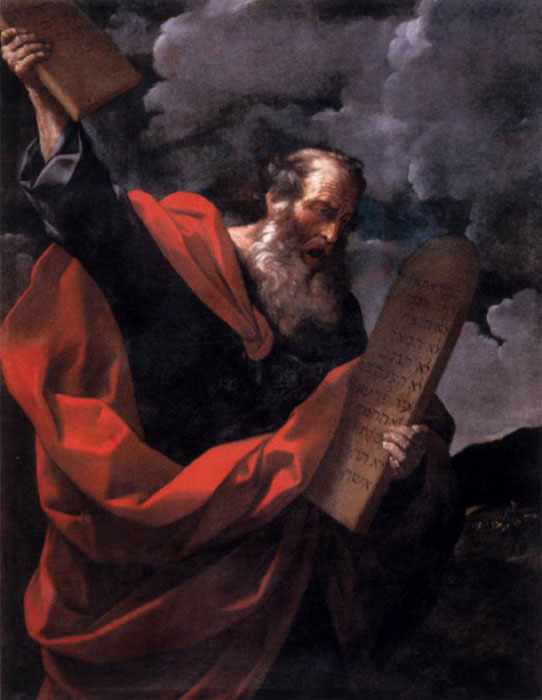 5
4
Какие картины изображают события Ветхого Завета?
В какой хронологической последовательности должны располагаться картины, изображающие события Нового Завета?
На какой картине изображён царь, известный своей мудростью?
На какой картине мы видим заповеди, данные людям Богом-Отцом?
Какая картина иллюстрирует притчу об отношении Бога к людям праведным и грешным?
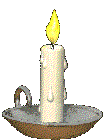 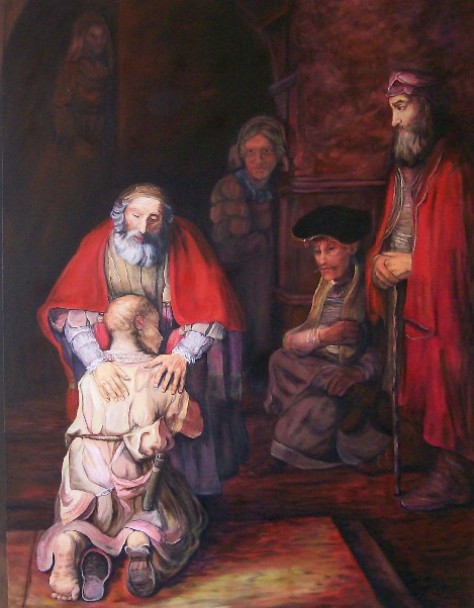 2
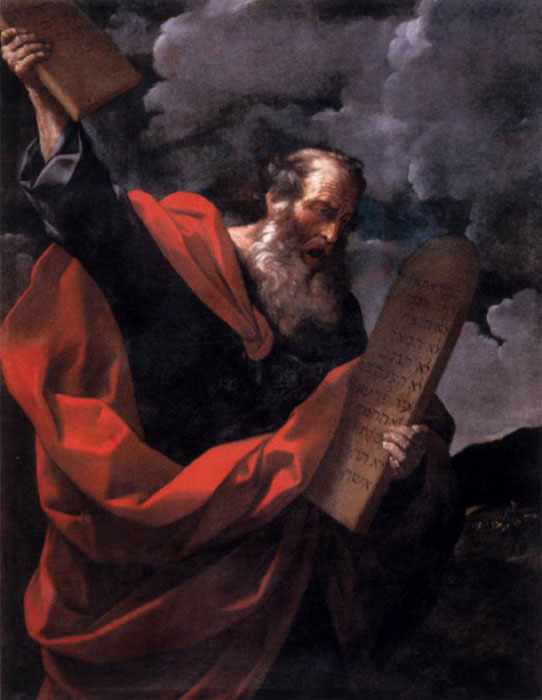 Рени Гвидо «Моисей с заповедями»
Ге «Суд Соломона»
5
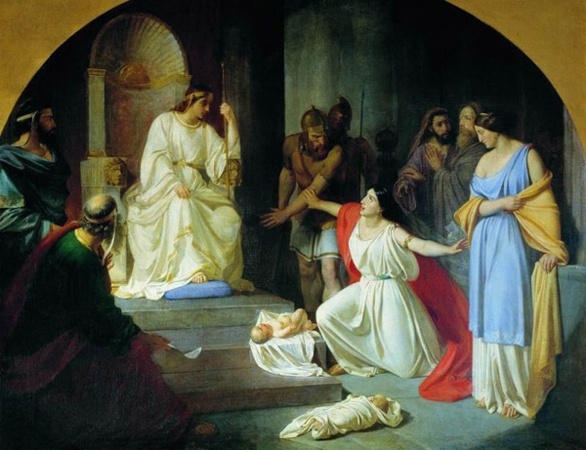 Рембрандт «Возвращение блудного сына»
4
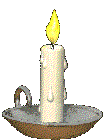 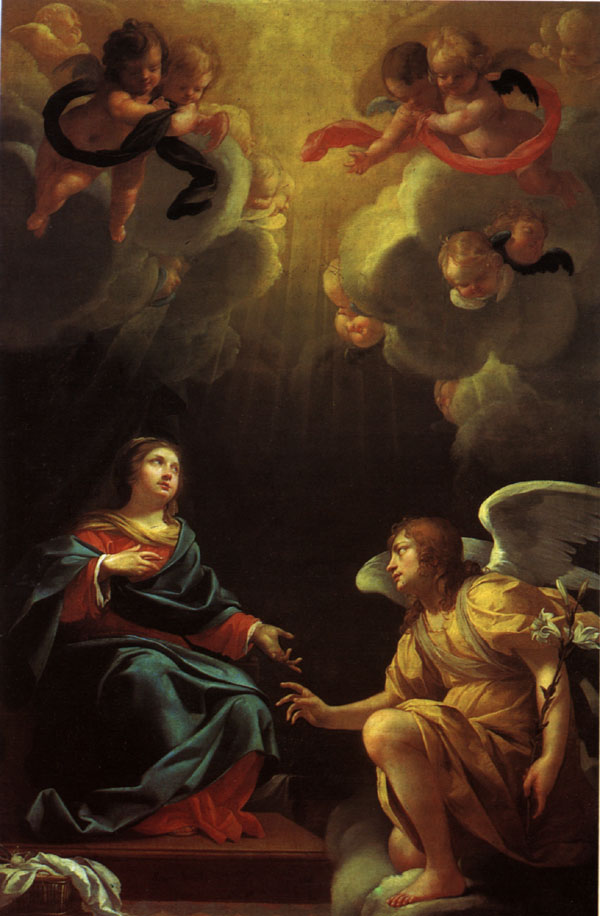 1
3
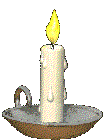 Симон Вуэ «Благовещенье»
В.Шебуев«Поклонение волхвов»
4
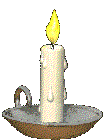 Ге   «Суд Соломона»
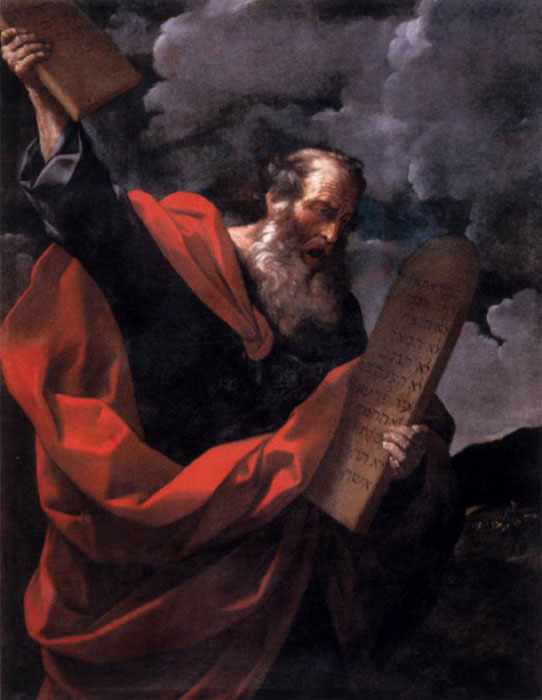 Рени Гвидо 
«Моисей с заповедями»
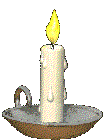 5
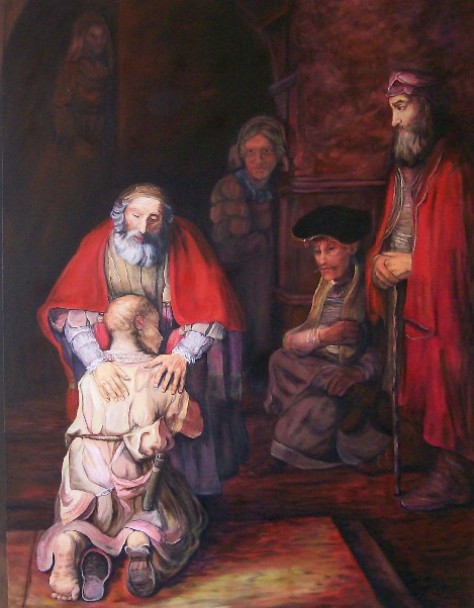 2
Рембрандт 
«Возвращение  
блудного сына»
Проверь себя!
1) 2, 4, 5
2) 1, 3
3) 4
4) 5
5) 2
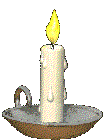